Go shopping
Unit 1 P1
2nd Grade
I. Read the conversation and answer the questions.
Blouses
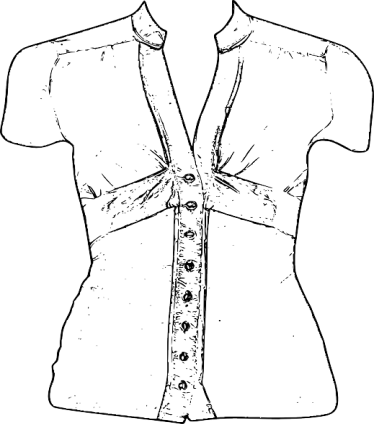 White $20
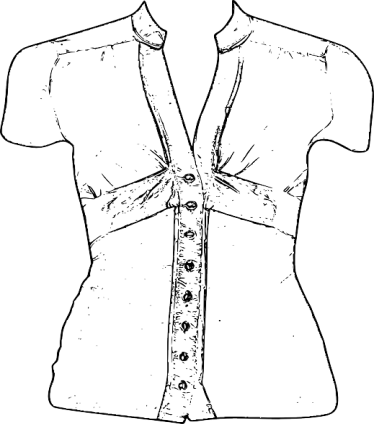 Red $22
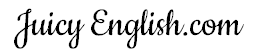 For more Free Worksheets, PowerPoint presentations and more visit www.juicyenglish.com now!
Go shopping
Unit 1 P1
2nd Grade
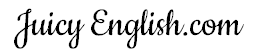 For more Free Worksheets, PowerPoint presentations and more visit www.juicyenglish.com now!
Go shopping
Unit 1 P1
2nd Grade
II.  Discuss these questions with your partner.
What was the last item of clothing you bought? 
Where and when did you buy it? 
Are you happy with it? Why?
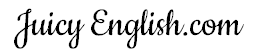 For more Free Worksheets, PowerPoint presentations and more visit www.juicyenglish.com now!